ΑΜΠΕΛΟΥΡΓΙΑ: ΤΟ ΕΔΑΦΟΣ
Αθανάσιος Α. Κουτίνας
Ομάδα Βιοτεχνολογίας Τροφίμων
Τμήμα Χημείας, Πανεπιστήμιο Πατρών
2024
Ανάπτυξη της διάλεξης: Θεματολογία
2
Επιλογή χωραφιού: Τοποθεσία, έκθεση, ανάγλυφο της επιφάνειας, σύσταση του εδάφους
Ισοπέδωση του εδάφους και υπερβαθεία άροση πριν το φύτεμα
Η σημασία της τέλειας προετοιμασίας του εδάφους
Τελευταίες φροντίδες στο έδαφος
Ανάγκες του αμπελώνα σε θρεπτικά συστατικά και εξακρίβωση των αναγκών
Ασθένειες από την επίδραση του εδάφους
Τροφοπενίες
Επιλογή χωραφιού: Τοποθεσία, έκθεση, ανάγλυφο της  επιφάνειας, σύσταση του εδάφους
3
Διερεύνηση αγοράς (Εμπορία, αστικό κέντρο, αγορά εσωτερικού- εξωτερικού, επιτραπέζια ή οινοποιήσιμα σταφύλια)
Επιλογή πρώιμης ή όψιμης ποικιλίας
Παραγωγή οινοποιήσιμων ή επιτραπέζιων σταφυλιών ?
Τοποθεσία επιλογής χωραφιού σε σχέση με την οικονομική απόδοση του αμπελώνα
Οικονομικά μειονεκτήματα από παραγωγή κατά την περίοδο 15/8-15/10
Επιλογή χωραφιού: Τοποθεσία, έκθεση, ανάγλυφο της  επιφάνειας, σύσταση του εδάφους
4
6. Παραγωγή αρίστης ποιότητας σταφυλιών: 
 Σωστή επιλογή ποικιλίας
 Σωστή επιλογή τοποθεσίας και κατάλληλου χωραφιού
 Γνώση της καλλιεργητικής πρακτικής
 Καλή διαχείριση του αμπελώνα
 Υποδομές του αμπελουργού
Σχέδια για αξιοποίηση της παραγωγής που δεν διατίθεται στο  εμπόριο
Έδαφος
5
Εξετάζουμε
Τοποθεσία χωραφιού 
 Την έκθεση 
 Το ανάγλυφο του εδάφους
 Μηχανική και χημική σύσταση του εδάφους του χωραφιού
Τοποθεσία
6
Μικροκλίμα 
 1. Για πρώιμα σταφύλια επιλέγεται 
Χωράφι  που προφυλάσσεται από  ανέμους (απάγκια)
Ορεινοί όγκοι που προφυλάσσουν το βορά
Δασικοί σχηματισμοί ή ψηλά δέντρα σαν ανεμοφράχτες

 2. Για όψιμα σταφύλια επιλέγονται χωράφια σε
Κοιλάδες με ψυχρά ρεύματα 
Βορινός προσανατολισμός
Χαμηλή εδαφική οροφή
Συνδυάζονται με την ποικιλία του αμπελώνα
Μετεωρολογικά στοιχεία
7
1. Αποφεύγονται περιοχές με: 
 
 συχνή χαλαζόπτωση

 ανοιξιάτικους παγετούς
Έκθεση
8
Θέση που έχει το χωράφι στο ήλιο
 Μεσημβρινός προσανατολισμός – γρηγορότερη ωρίμανση
 Εξαιρέσεις:
Όσο βορεινότερα σε γεωγραφικό πλάτος ο βορεινός  προσανατολισμός λειτουργεί σωστά
Νοτιότερα υπάρχουν εξαιρέσειςπ.χ., στη Χαλκιδική μεσημβρινή έκθεση λειτουργεί θετικά  όχι όμως στην Κρήτη και στη Ρόδο
Έκθεση
9
Ποικιλία και έκθεση του αμπελώνα

  Το ροζακί δεν προσαρμόστηκε καλά στη Θεσσαλία λόγω υψηλών θερμοκρασιών το καλοκαίρι 

Πρώιμες οινοποιήσιμες ποικιλίες σε μεσημβρινές(νότιες) πλαγιές και εκθέσεις ωριμάζουν γρήγορα με σημαντική απώλεια οξέων και δεν  δίνουν οίνους υψηλής ποιότητας
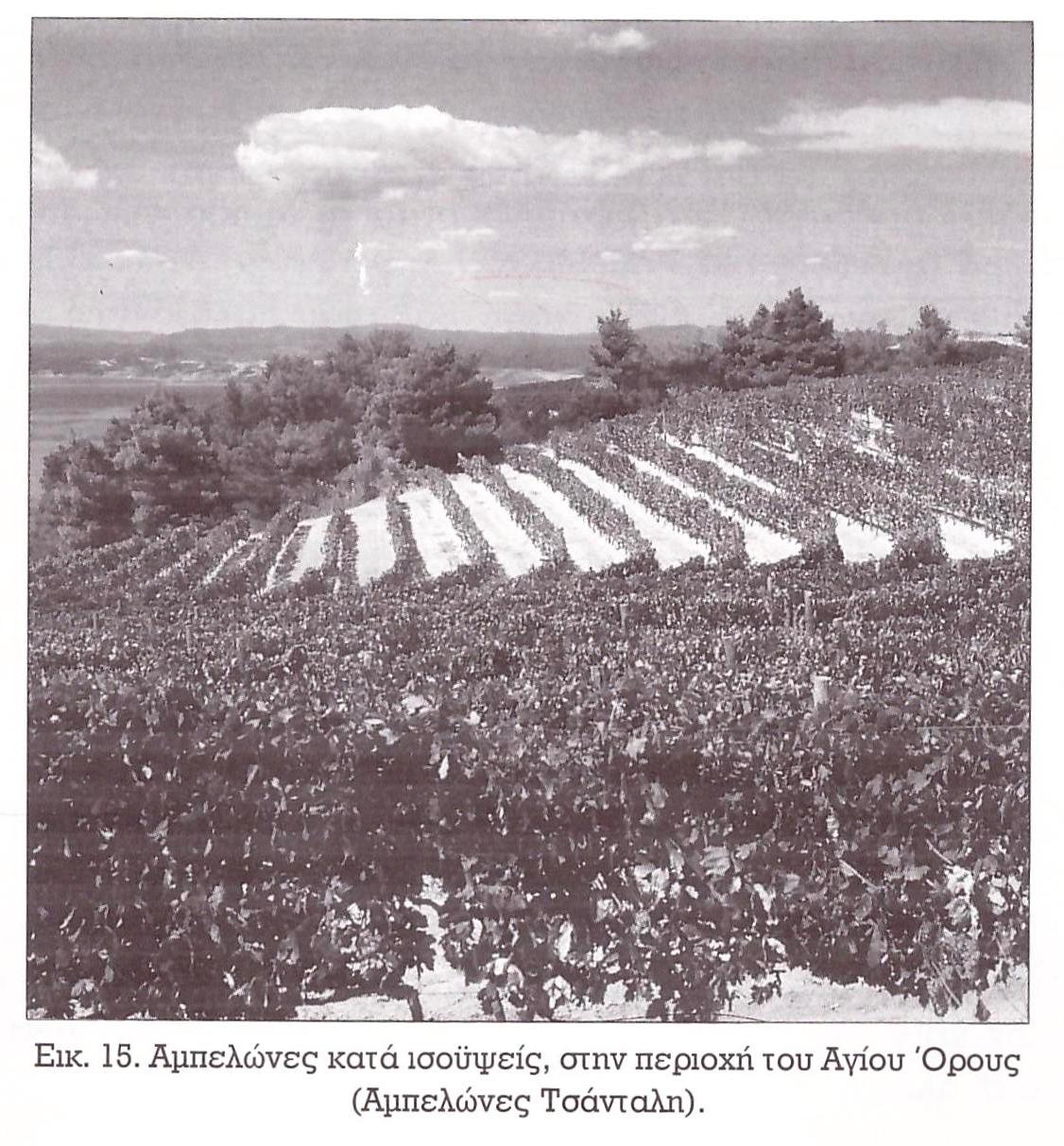 10
Ανάγλυφο της επιφάνειας
Ανάγλυφο της επιφάνειας
11
Το αμπέλι αρέσκεται σε ομαλές πλαγιές
Αποδοτική η φύτευση των πρέμνων σε ισοϋψή διαμορφωμένα οριζόντια πεζούλια (Ραψάνη, Αράχωβα) 
Η ισοϋψής φύτευση έγινε με επιτυχία στο Άγιο Όρος (Τσάνταλης)
Τα ισοϋψή πεζούλια αποφεύγουν τις διαβρώσεις, συγκρατούν και απορροφούν βαθύτερα το νερό της βροχής και ωφελούν τους ξερικούς αμπελώνες.
Τα λαμπερά χρώματα και τα αρώματα σχηματίζονται από τη μόνιμη παρουσία του εδαφικού νερού.
Σύσταση του εδάφους
12
Μηχανική σύσταση
Εξαρτάται από την περιεκτικότητα σε άμμο, πέτρες, άργιλο
Χαρακτηρισμός χωραφιού  
Αμμώδες ή χαλικώδες, αμμοαργιλώδες , πηλώδες ή αργιλώδες
Το αμπέλι αρέσκεται σε μέσης σύστασης αμμοαργιλώδη χωράφια
Το ισχυρό, βαθύ και πυκνό ριζικό σύστημα της αμπέλου δεν ενδιαφέρει το επιφανειακό έδαφος
Η ανάμεικτη σύσταση σε πέτρες και χώμα βοηθάει στη διείσδυση της ρίζας και στη συγκράτηση της υγρασίας
Η χημική σύσταση του εδάφους είναι παράγοντας στην επιλογή ποικιλίας
Χημική σύσταση του εδάφους
13
Θρεπτικά Χημικά συστατικά
Οργανική ουσία
Άζωτο
Φωσφόρος
Κάλιο
Ιχνοστοιχεία κ.λπ.
Το ασβέστιο και το pH αναλύονται ως σημαντικές παράμετροι για την επιλογή ποικιλίας.
Το ανοικτό χρώμα του χωραφιού σημαίνει σχετικά μεγάλη περιεκτικότητα σε ασβέστιο.
Οι παλιές Ελληνικές ποικιλίες δεν είχαν ανάγκη για ασβέστιο . Οι Αμερικάνικες που ‘έγιναν για αντοχή στη φυλλοξήρα χρειάζονται ασβέστιο.
Τα εδάφη ανάλογα με την περιεκτικότητα σε ασβέστιο χαρακτηρίζονται σε όξινα και αλκαλικά.
Χημική σύσταση του εδάφους
14
Έδάφη με 3-6 pH χαρακτηρίζονται ως όξινα

Εδάφη με 7-9 pH είναι τα αλκαλικά

Εδάφη με 6.5-7 pH είναι ουδέτερα

Η ανάλυση του χωραφιού σε ασβέστιο πρέπει να γίνεται για την επιλογή των υποκειμένων
Χημική σύσταση του εδάφους
15
Ανάλυση ασβεστίου για επιλογή υποκειμένου

0-14% Ca για υποκείμενα 110R και το SO4

14-25% Ca αντέχουν τα υποκείμενα 420Α, το 1103 P και το 140Ruggeri

25-40% Ca αντέχει το υποκείμενο 41Β

40%> Ca αντέχει το υποκείμενο Fercal
Κανόνες για επιλογή χωραφιού για καλλιέργεια αμπελιού
16
Ούτε τα αμμουδερά αλλά και ούτε τα καμπίσια

Χρειάζονται πλαγιές βουνών με ελαφριά κλίση 

Προτιμώνται εδάφη που να περιέχουν πέτρες

Εδάφη με ουδέτερο pH 6.5-7.5

Αποκλείονται τοποθεσίες παγετόπληκτες και χαλαζόπληκτες
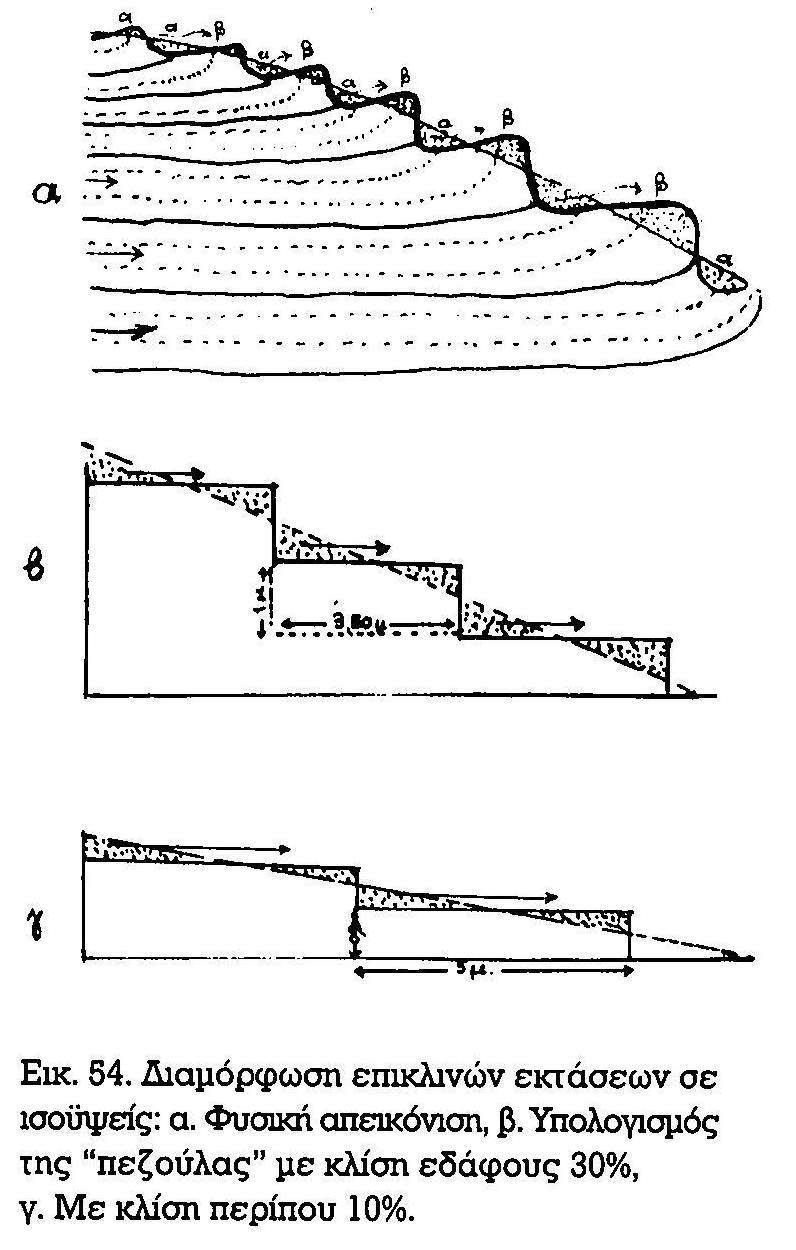 Φύτεμα αμπελώνα
17
Ισοπέδωση του εδάφους
Ισοπέδωση του εδάφους
18
Τα γραμμικά σχήματα διευκολύνουν την είσοδο των μηχανημάτων στο χωράφι που πρέπει να ισοπεδώνεται

Στις πλαγιές η ισοπέδωση γίνεται στις ισοϋψείς και αντίθετα στη κλίση της πλαγιάς

Η διαμόρφωση των πεζουλιών γίνεται με το αλέτρι και με την συμβουλή των Γεωπόνων και με μεταφορά του χώματος όπως φαίνεται στο σχήμα.
Υπερβαθεία άροση πριν το φύτεμα του αμπελιού
19
Η υπερβαθεία άροση αυξάνει την υδατοχωρητικότητα του εδάφους
Βοηθάει το αμπέλι να αποκτήσει βαθύ και πλούσιο ριζικό σύστημα
Απαλλάσσει το έδαφος από τις παλιές ρίζες
Στην Ελλάδα γίνεται σε βάθος 0,70 μέτρα
Η υπερβαθεία άροση γίνεται με ειδικά βαριά μηχανήματα και με ειδικά αλέτρια
Γίνεται 6 μήνες πριν το φύτεμα του αμπελιού για να κάθεται το έδαφος και να αποφεύγονται τα κενά
Η ανάγκη του αμπελιού σε θρεπτικά συστατικά
20
Τα κύρια θρεπτικά συστατικά του αμπελιού
Το άζωτο
Κάλιο
Φωσφόρος
Ασβέστιο που καταναλώνεται σε μεγάλες ποσότητες
Θείο
Μαγνήσιο
Άλλα συστατικά που υπάρχουν στο έδαφος σε αφθονία και που προστίθενται μόνο όταν υπάρχει τροφοπενία
Ένα στρέμμα που παράγει 1500 Kg σταφύλια έχει ανάγκη από  8-10 Kg άζωτο, 15-20 kg Κάλιο, 2-4Kg Φωσφόρο
Η ανάγκη του αμπελιού σε θρεπτικά συστατικά
21
Η φυτική ύλη που σαπίζει δίνει ένα ποσοστό Ν , P και Κ.

Το Μαγνήσιο και άλλα μεταλλικά θρεπτικά συστατικά αντικαθίστανται από τη διάλυση αλάτων από τα πετρώματα του εδάφους

Προσθήκη μεγαλύτερων ποσοτήτων θρεπτικών συστατικών απ’ αυτά που το αμπέλι χρειάζεται μειώνει την στρεμματική απόδοση σε σταφύλια.
Ασθένειες της αμπέλου από κακή σύσταση του εδάφους
22
Χλώρωση

Τροφοπενίες από ελλείψεις διαφόρων στοιχείων

Έλλειψη καλίου

Έλλειψη μαγνησίου

Έλλειψη βορίου
Ασθένειες της αμπέλου από κακή σύσταση του εδάφους
23
Χλώρωση
 1. Είναι ένα είδος αναιμίας του αμπελιού που προκαλείται από έλλειψη σιδήρου 
 2. Το αμπέλι έχει κίτρινα-ασπροκίτρινα φύλλα 
 3. Δεν μπορεί να δέσει, να καρπίσει και να θρέψει τα σταφύλια
 4. Η χλώρωση οφείλεται σε μεγάλες περιεκτικότητες Ca που παρεμποδίζουν την πρόσληψη σιδήρου
Ασθένειες της αμπέλου από κακή σύσταση του εδάφους
24
Ασθένειες της αμπέλου από κακή σύσταση του εδάφους
25
Η χλώρωση οφείλεται επίσης 
σε σφιχτό έδαφος
 πολύ υγρασία
 έλλειψη μαγνησίου
 έλλειψη Καλίου
 περίσσευμα φωσφόρου
Ασθένειες της αμπέλου από κακή σύσταση του εδάφους
Θεραπεία της χλώρωσης
26
Προσθήκη στο έδαφος σιδήρου ή θειικού μαγνησίου ή λίπανση με Κάλιο ή με Βόριο 

Θεραπεία από έλλειψη σιδήρου ή μαγνησίου γίνεται με ράντισμα  διαλύματος θειικού σιδήρου ή θειικού μαγνησίου

 Στην περίπτωση που έχουμε χλώρωση μόνον σε λίγα πρέμνα τότε  επαλείφουμε τις τομές του κλαδέματος με διάλυμα θειικού σιδήρου 30-40 γρ θειικού σιδήρου σε 100 γρ νερό.

Όταν η χλώρωση αφορά όλο το αμπέλι τότε η δόση 50-60 κιλά θειικό  σίδηρο ανά στρέμμα
Τροφοπενίες
27
Από έλλειψη καλίου

Από έλλειψη μαγνησίου

Από έλλειψη βορίου
Τροφοπενία Βορίου
28
Η ασθένεια εμφανίζεται σε ασβεστούχα εδάφη και σε ποικιλίες που είναι ευαίσθητες στην έλλειψη βορίου
Η ποικιλία Βικτώρια εμφανίζει συνήθως την ασθένεια ιδιαίτερα στην αρχή της ανάπτυξης του πρέμνου.
Χαρακτηριστικά της ασθένειας είναι 
η μικροφυλλία της κορυφής των βλαστών
το στρογγύλεμα και απάλειψη των κόλπων των φύλων
η μικρορραγία
η ξήρανση της κορυφής και των ελίκων
Ασθένειες της αμπέλου από κακή σύσταση του εδάφους
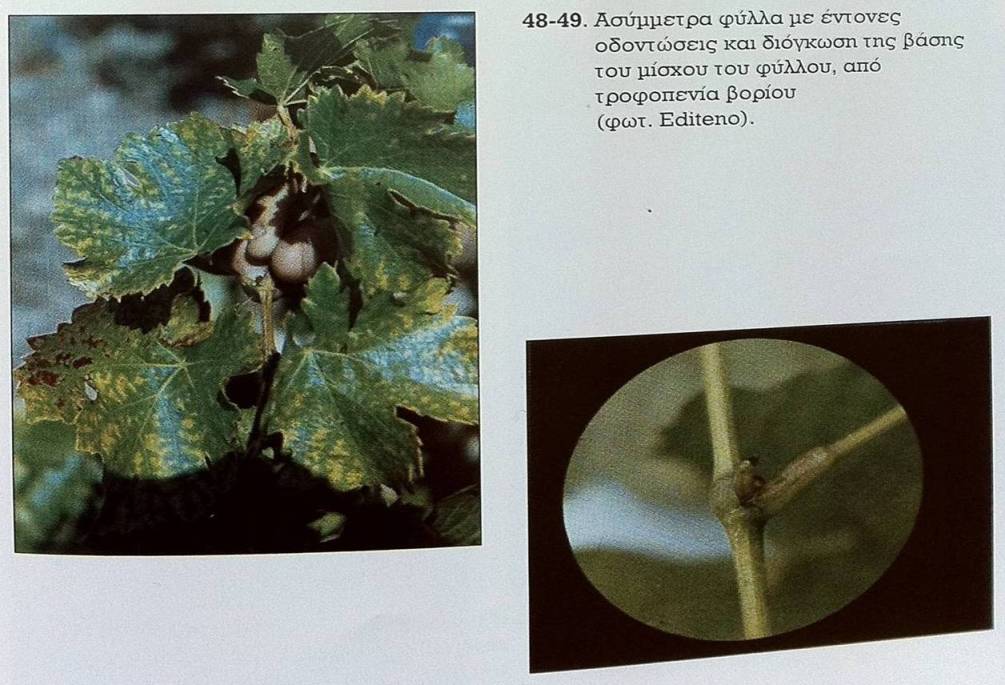 29
Τροφοπενία από Έλλειψη καλίου
30
Είναι πολύ σοβαρή αλλά σπάνια ασθένεια

 Χαρακτηριστικά της είναι η κακή ποιότητα της παραγωγής. Τα σταφύλια είναι άγλυκα και πράσινα
Εμφανίζεται από μεγάλη έλλειψη καλίου
Τα μεγάλα φύλα κιτρινίζουν και στρίβουν προς τα κάτω
Θεραπεία γίνεται με λίπανση με νιτρικό κάλιο
Ασθένειες της αμπέλου από κακή σύσταση του εδάφους
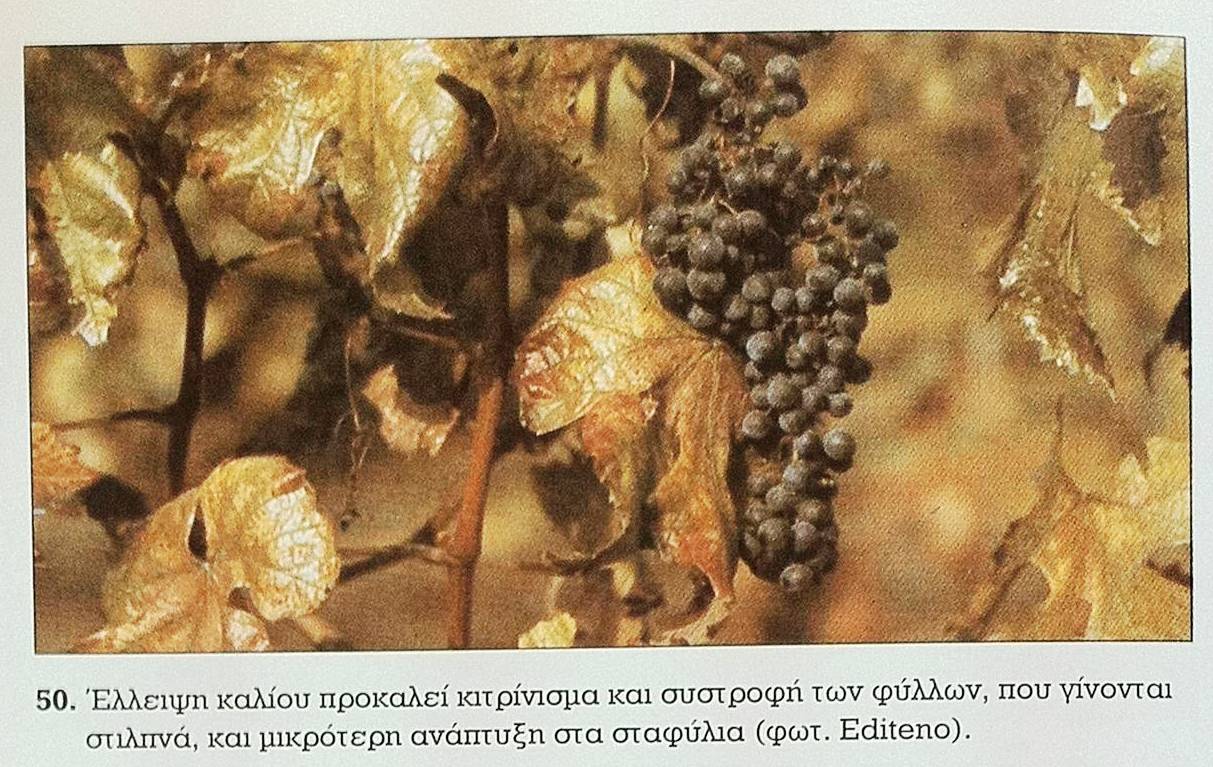 31
Ασθένειες της αμπέλου από κακή σύσταση του εδάφους
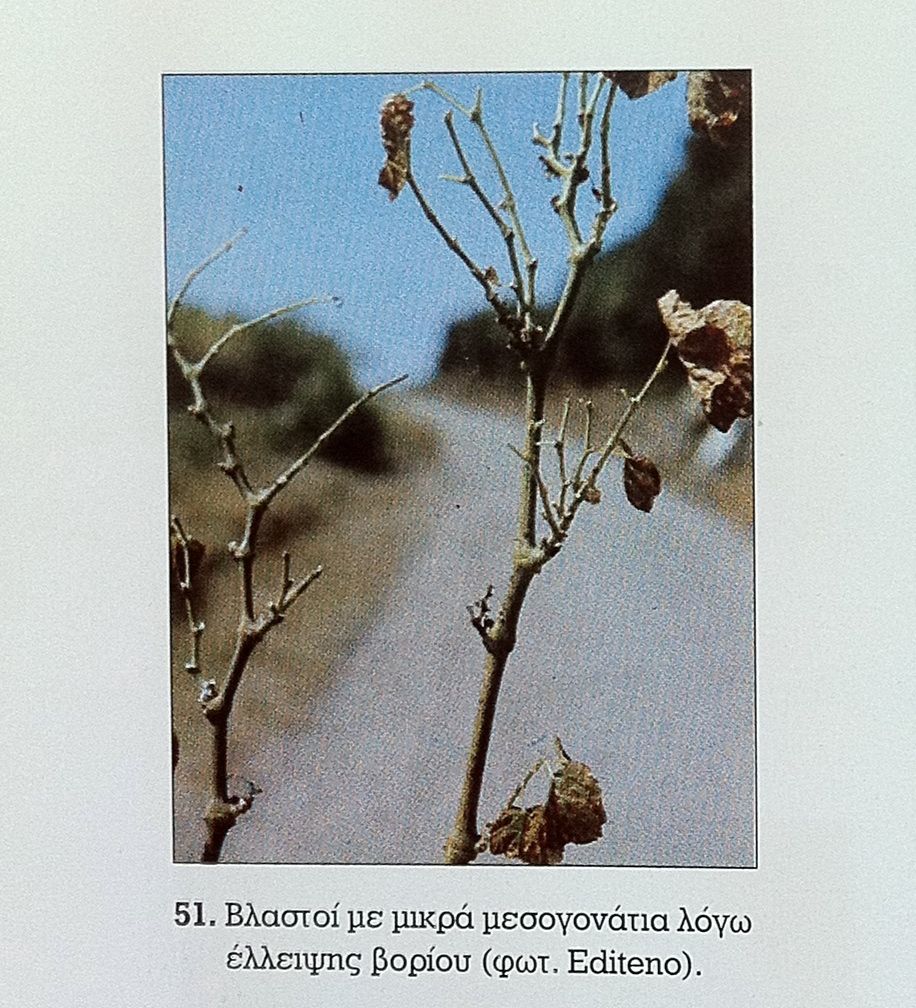 32
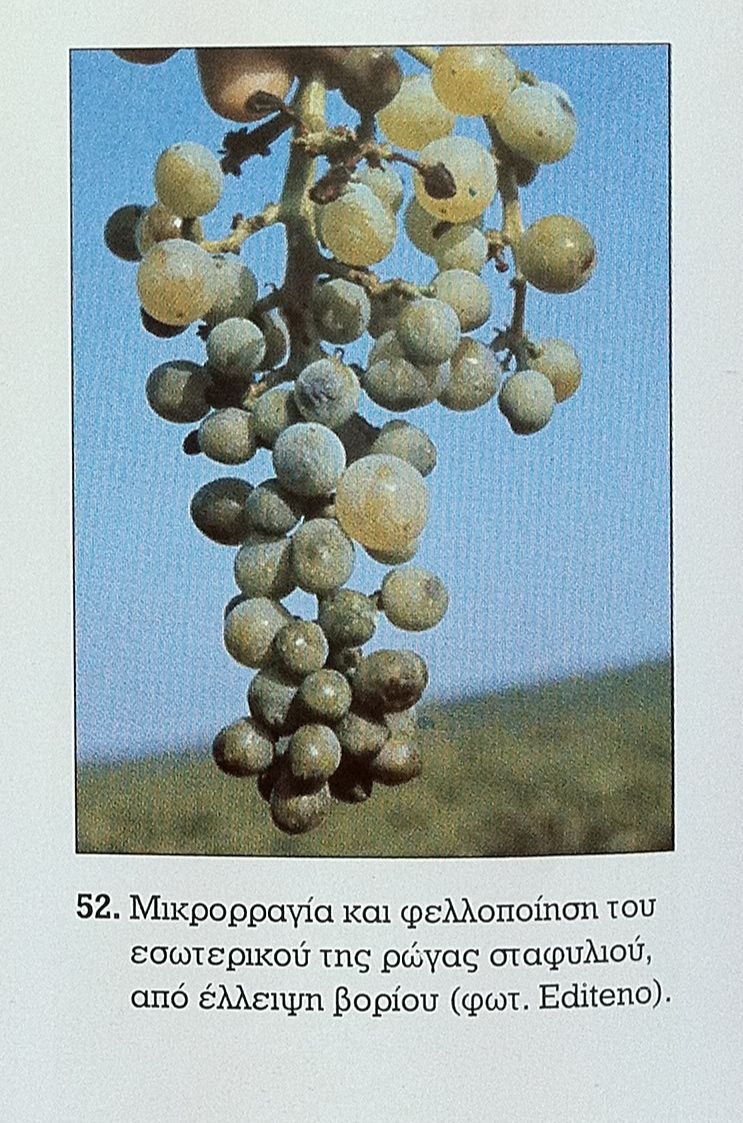 33
Ασθένειες της αμπέλου από κακή σύσταση του εδάφους
Ασθένειες της αμπέλου από κακή σύσταση του εδάφους
34
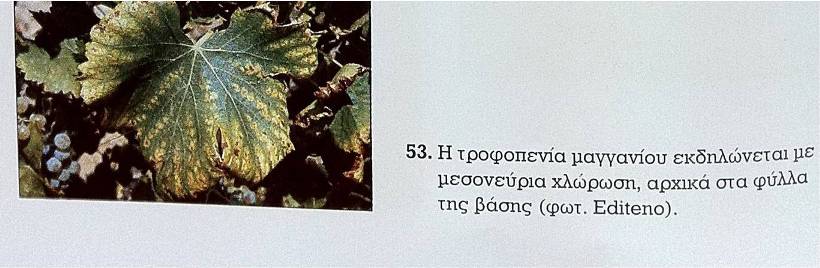 Ασθένειες της αμπέλου από κακή σύσταση του εδάφους
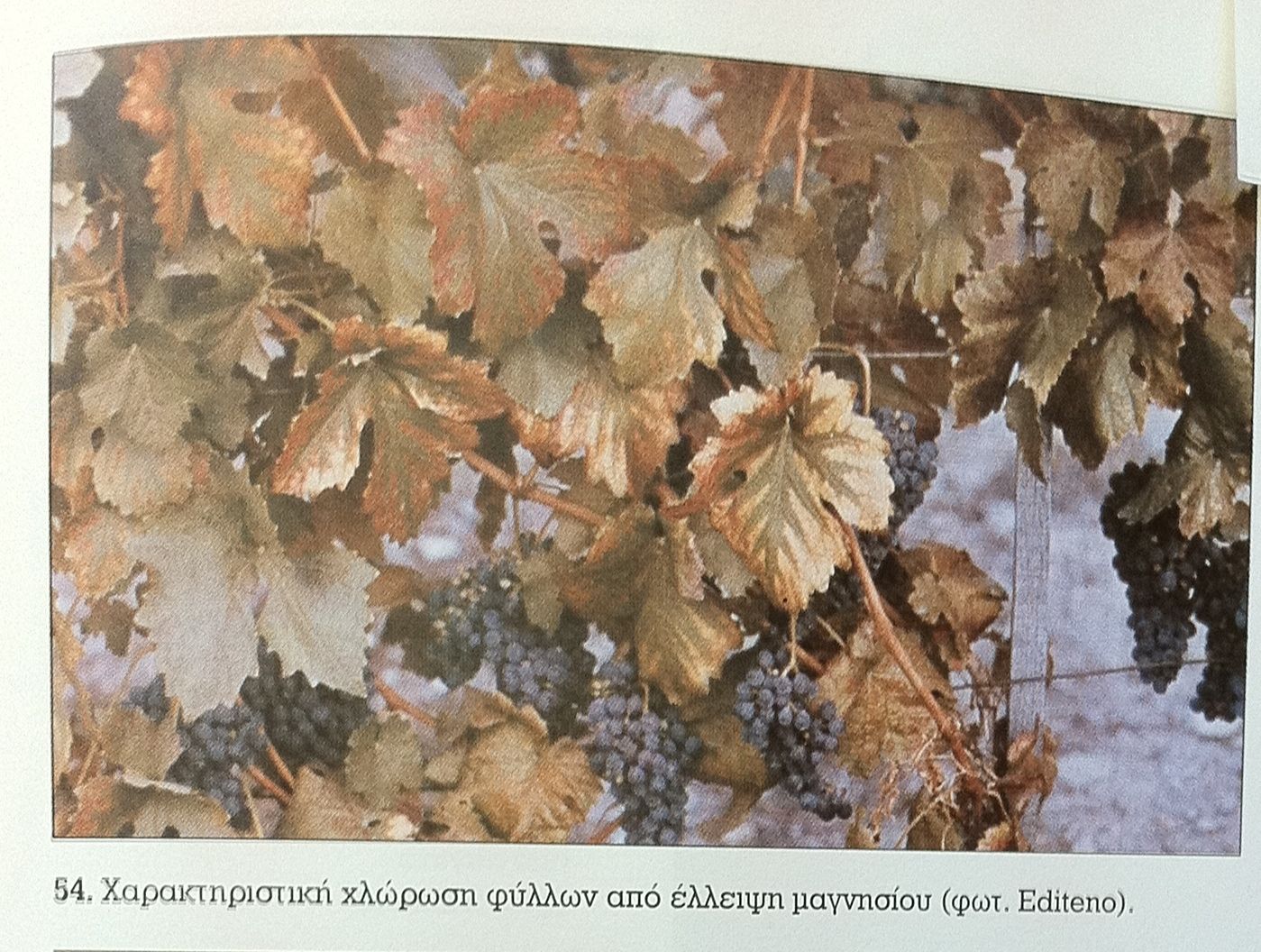 35
Τροφοπενία Μαγνησίου
36
Εμφανίζεται σε ασβεστούχα εδάφη με υψηλό pH
Χαρακτηριστικά είναι ότι τα φύλα γίνονται κιτρινοκόκκινα κατά μήκος με τα νεύρα
Η περίσσεια καλίου παρεμποδίζει την πρόσληψη μαγνησίου και ευνοεί την ασθένεια
Θεραπεία γίνεται με ράντισμα των φύλων με διάλυμα θειικού μαγνησίου
Η με σύνθετα μαγνησιούχα λιπάσματα όπως το φωσφορικό κάλιο μαγνήσιο
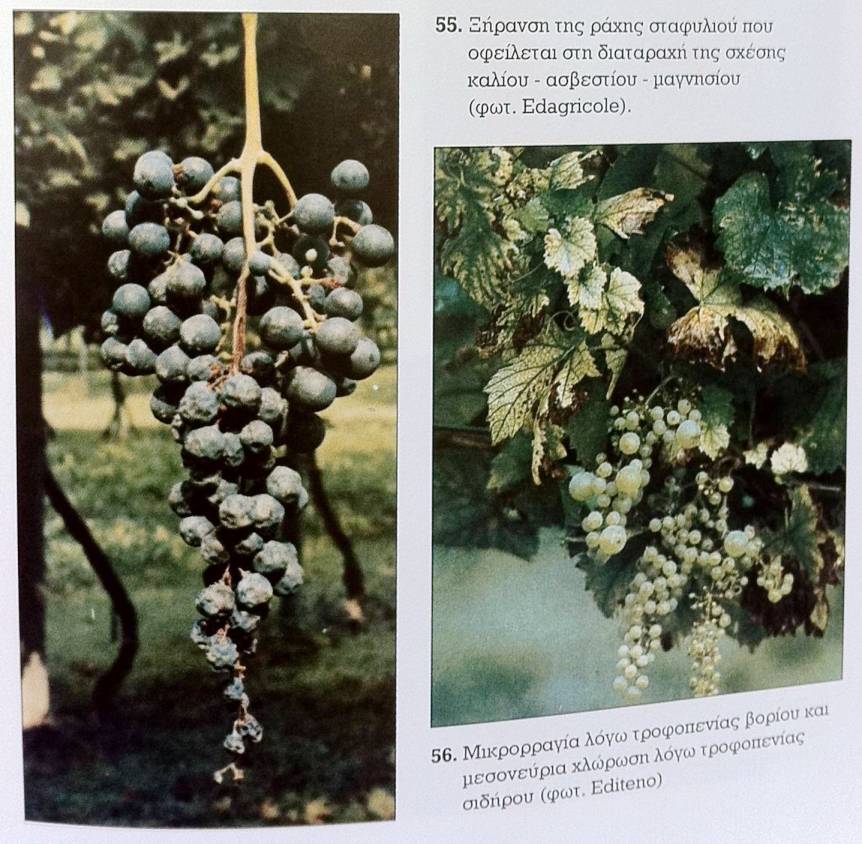 37
Ασθένειες της αμπέλου από κακή σύσταση του εδάφους
ΑΜΠΕΛΟΥΡΓΙΑ: ΠΡΩΤΗ ΥΛΗ-ΠΟΙΟΤΗΤΑ ΟΙΝΩΝ
38
Ωρίμανση του σταφυλιού - Πρώτη περίοδος
(i) Η ρόγα είναι πράσινη λόγω χλωροφύλλης.
(ii) Η γεύση είναι όξινη και κυριαρχούν τα οξέα μηλικό και τρυγικό 20 g/Kg.
(iii) Η γλυκόζη και η φρουκτόζη δημιουργούνται από την φωτοσύνθεση σε ποσοστά παρόμοια με τα οξέα 20 g/Kg.
(iv) Τα οξέα δημιουργούνται από τη βιοχημική μετατροπή της γλυκόζης που συντελείται στα φύλλα και στις ρίζες.
(v) Ο σχηματισμός των σακχάρων και των οξέων επηρεάζεται από τη θερμοκρασία. 
(vi) Οι αυξημένες θερμοκρασίες ευνοούν τον σχηματισμό των σακχάρων έναντι των οξέων.
Δεύτερη περίοδος ωρίμανσης
39
(i) Η ρόγα αλλάζει χρώμα, μεγαλώνει και γίνεται πιο μαλακή
(ii) Οι χρωστικές εμφανίζονται τόσο στις ερυθρές όσο και στις λευκές ποικιλίες
(iii) Έχουμε απότομη μείωση της οξύτητας ενώ τα σάκχαρα αυξάνονται
(iv) Το μηλικό οξύ μειώνεται και ο λόγος τρυγικού προς μηλικό αυξάνεται 
(v) Οι τανίνες έχουν σταθερή περιεκτικότητα και αυξομειώνονται με την  ηλιοφάνεια και το βροχερό καιρό αντίστοιχα
(vi) Τα ανόργανα συστατικά αυξάνουν και το Κ, Mg, Ca δεν μεταβάλλονται μέχρι  την ωρίμανση
Τρίτη περίοδος ωρίμανσης
40
(i) Το σταφύλι ωριμάζει στην τελική του μορφή και έχει αυξημένα σάκχαρα  και μειωμένα οξέα
 (ii) Η μέση περιεκτικότητα σε σάκχαρα είναι 200g/Kg και των οξέων 4- 6g/Kg
 (iii) Η σχέση τρυγικού/μηλικό γίνεται μεγαλύτερος της μονάδας
 (iv) Στις θερμές περιοχές που δεν ευνοείται η οξύτητα ο τρυγητός θα πρέπει να γίνεται πρώιμα ενώ στις ψυχρές όψιμα
 (v) Η ωρίμανση δεν ορίζεται μόνο από τα σάκχαρα και τα οξέα αλλά και από τα φαινολικά και τα αρωματικά συστατικά
Τρυγητός
41
(i) Εξαρτάται από τα συστατικά του σταφυλιού και από τον τύπο του οίνου που θέλουμε να παράγουμε.
(ii) Δείκτης ωρίμανσης είναι το πηλίκο των σακχάρων /οξέα.
(iii) Ο δείκτης ωρίμανσης ορίζεται και σαν το πηλίκο τρυγικού προς το άθροισμα τρυγικού και μηλικού που πρέπει να πλησιάζει τη μονάδα.
(iv) Στην ωρίμανση έχουμε αύξηση της φρουκτόζης και μείωση της γλυκόζης και το πηλίκο γλυκόζης/φρουκτόζης είναι περίπου 0.95.
(v) Μετά την ωρίμανση έχουμε αύξηση των σακχάρων και συνεπώς  υπερωρίμανση.
Υπερωρίμανση
42
(ι) Η υπερωρίμανση γίνεται με φυσικό, τεχνητό και βιολογικό τρόπο.
(ιι) Η φυσική υπερωρίμανση γίνεται επάνω στο πρέμνο με παρατεταμένο  χρόνο ωρίμανσης, και με χάραξη των βοστρύχων για απώλεια υγρών.
(ιιι) Η τεχνητή υπερωρίμανση γίνεται με θέρμανση των σταφυλιών είτε μηχανικά είτε με τον ήλιο σε αλώνια.
 (iv) Στην Ελλάδα η τεχνητή υπερωρίμανση γίνεται με έκθεση των σταφυλιών στον ήλιο, όπως στη Σαντορίνη για την παραγωγή του Vinsanto.
Βιολογική υπερωρίμανση
43
(i) Γίνεται με την καλλιέργεια στον αμπελώνα του μύκητα Votritis cinerea.
(ii) Στην αρχή ο μύκητας εμφανίζεται στην επιφάνεια του σταφυλιού και μετά εισχωρεί κάτω απ’ αυτή.
 (iii) Έχει την ικανότητα να σχίζει τη φλούδα και να διευκολύνει έτσι την εξάτμιση του νερού και την συμπύκνωση του γλεύκους.
(iv) Η βιολογική υπερωρίμανση γίνεται για την παραγωγή γλυκών οίνων.
(v) Έχουμε μείωση του αζώτου και μεταβολή των οξέων.
Βιολογική υπερωρίμανση
44
Η ευγενής σήψη γίνεται σε λίγα μέρη του κόσμου και ιδιαίτερα εκεί που υπάρχει πρωινή ομίχλη και όχι βροχερός καιρός.
Σε ψυχρό καιρό και υψηλή υγρασία έχουμε μεγάλη ανάπτυξη του μύκητα.
Με έντονες λευκές-φαιές μούχλες που τελικά έχει δυσμενή επίδραση στην οινοποίηση.